MATH 1314
Lesson 9: Marginal Analysis
Marginal Cost
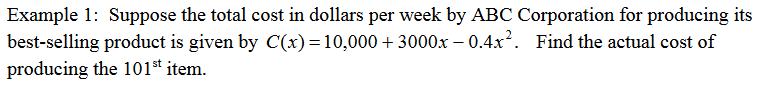 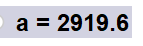 c(101)-c(100)
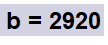 c'(100)
When asked to use marginal analysis, use the derivative evaluated at the value less than the one you are interested in.
For the cost of the 150th item, use c’(149)
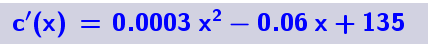 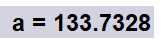 c'(24)
Average Cost and Marginal Average Cost
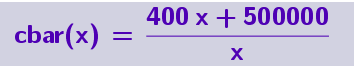 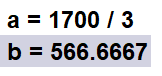 cbar(3000)
Marginal Revenue
fitpoly(L,1)
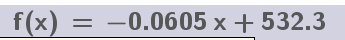 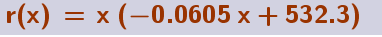 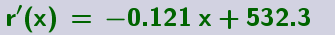 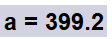 r'(1100)
Marginal Profit:
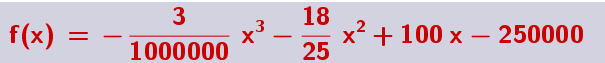 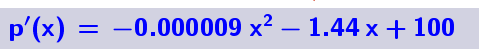 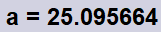 p'(52)
Popper 8:
The cost function for producing x items is C(x) = -0.2x2 + 1000x + 20000, and the revenue of producing x items is R(x) = 30x.
Determine the marginal cost function.
Determine the average cost function.
Determine marginal revenue function.
Determine the profit function.
30		b. 0.2x2 – 970x – 20000	
			c. -0.4x + 1000 		d. -0.2x + 1000 + (20000/x)
Popper 8…continued:
5. Determine the cost of producing the 501st item.

6.  Determine the average cost of producing the 500 items.

a. $47800		b. $800		c. $15000 		d. $940